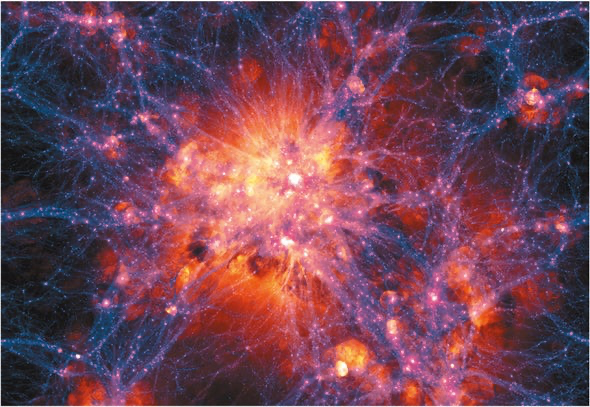 The Extreme Universe
Multi-Messenger Approach
Masahiro Teshima
Max Planck Institute for Physics
ICRR, The University of Tokyo
Credit: ILLUSTRIS COLLABORATION
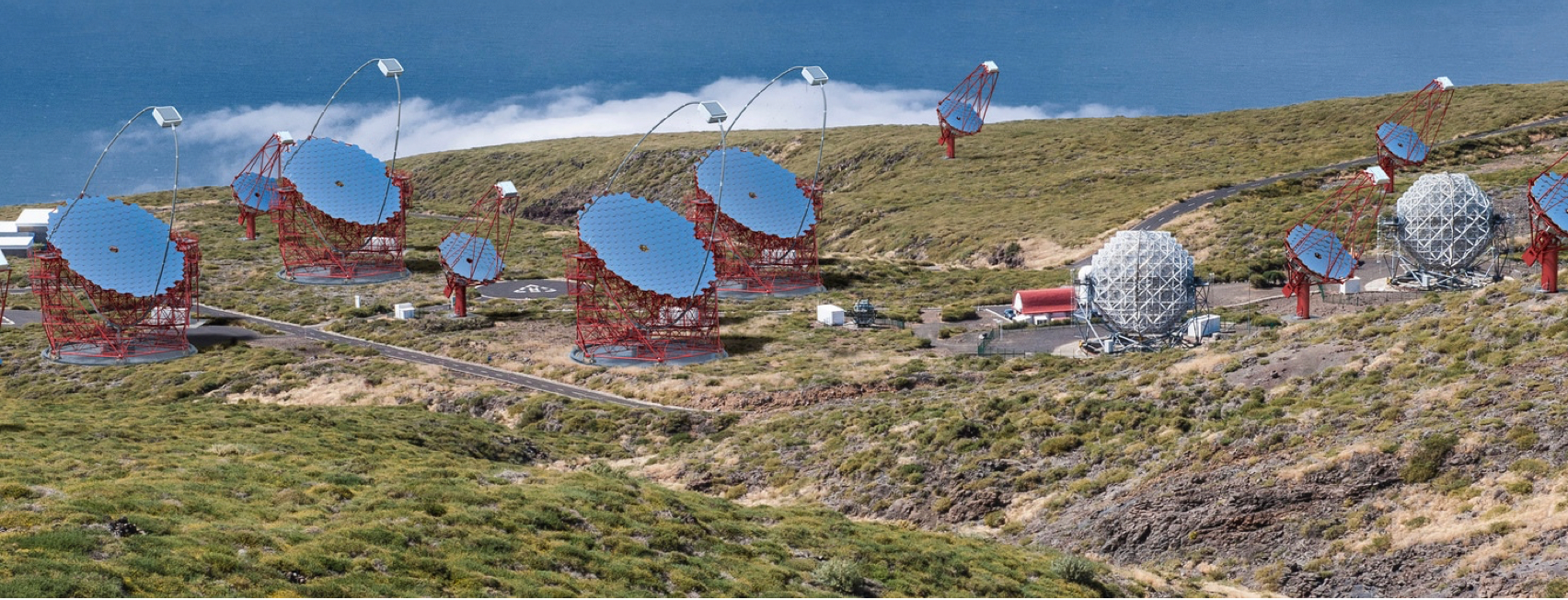 Credit: CTA Observatory
Expand Gamma Ray Horizon with LSTsZmax = 1.0  Zmax = 3.0 and beyond
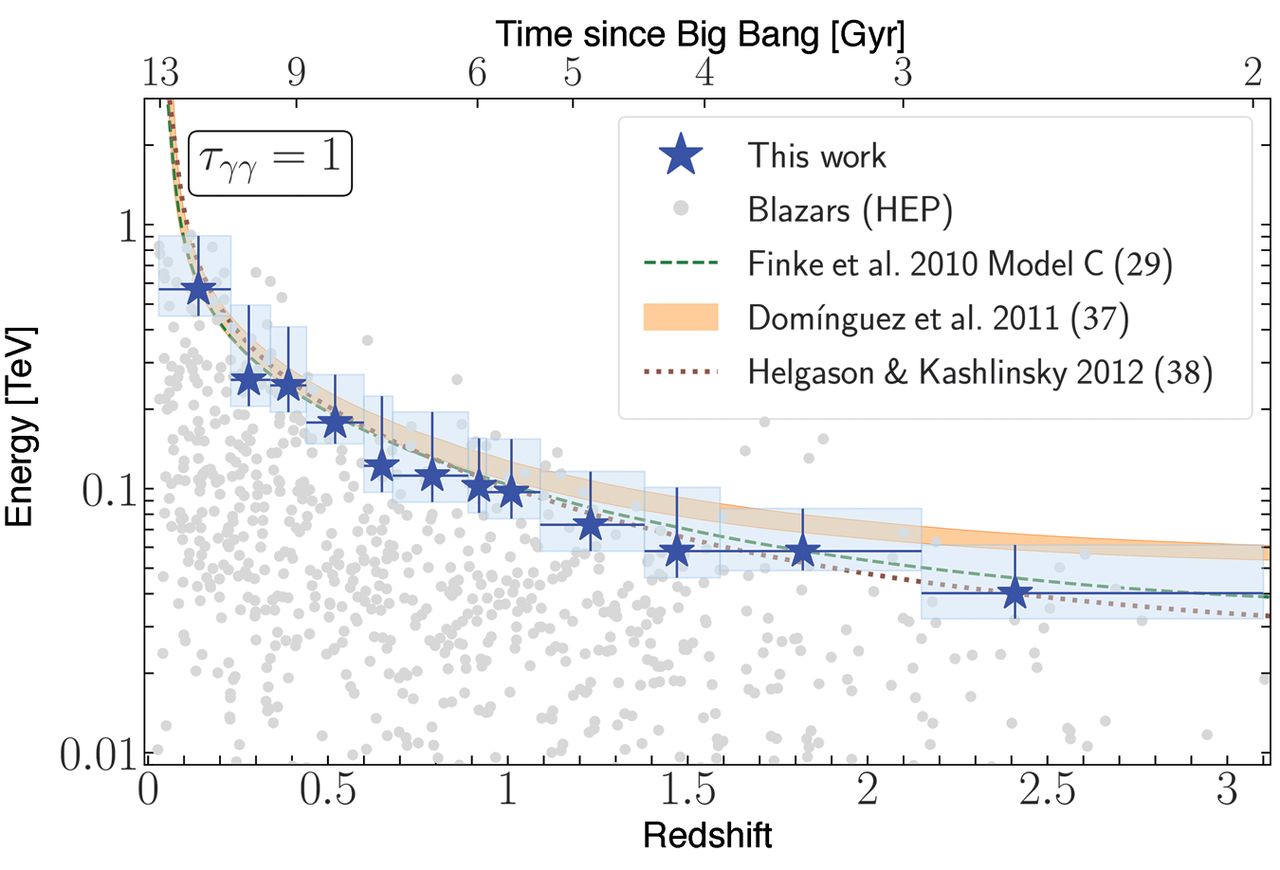 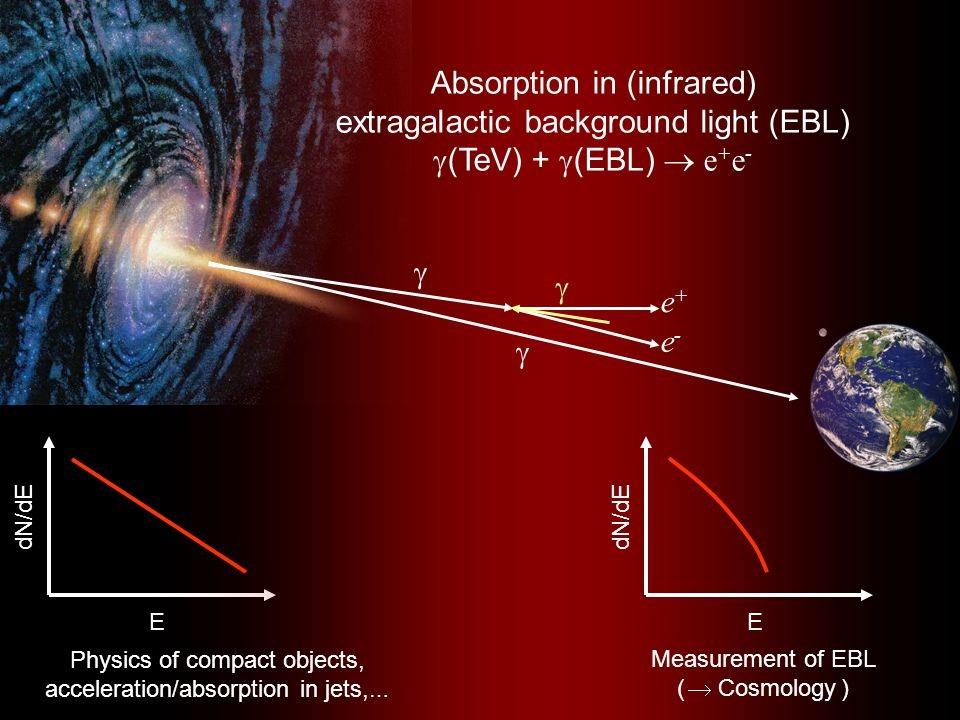 Fermi collab., Science 2018
LST@25o Eth 20GeV
LST@45o Eth 40GeV
TeV-GRB 190114C observation with MAGICTwo Nature Papers 21. Nov. 2019
Inverse Compton
Synchrotron
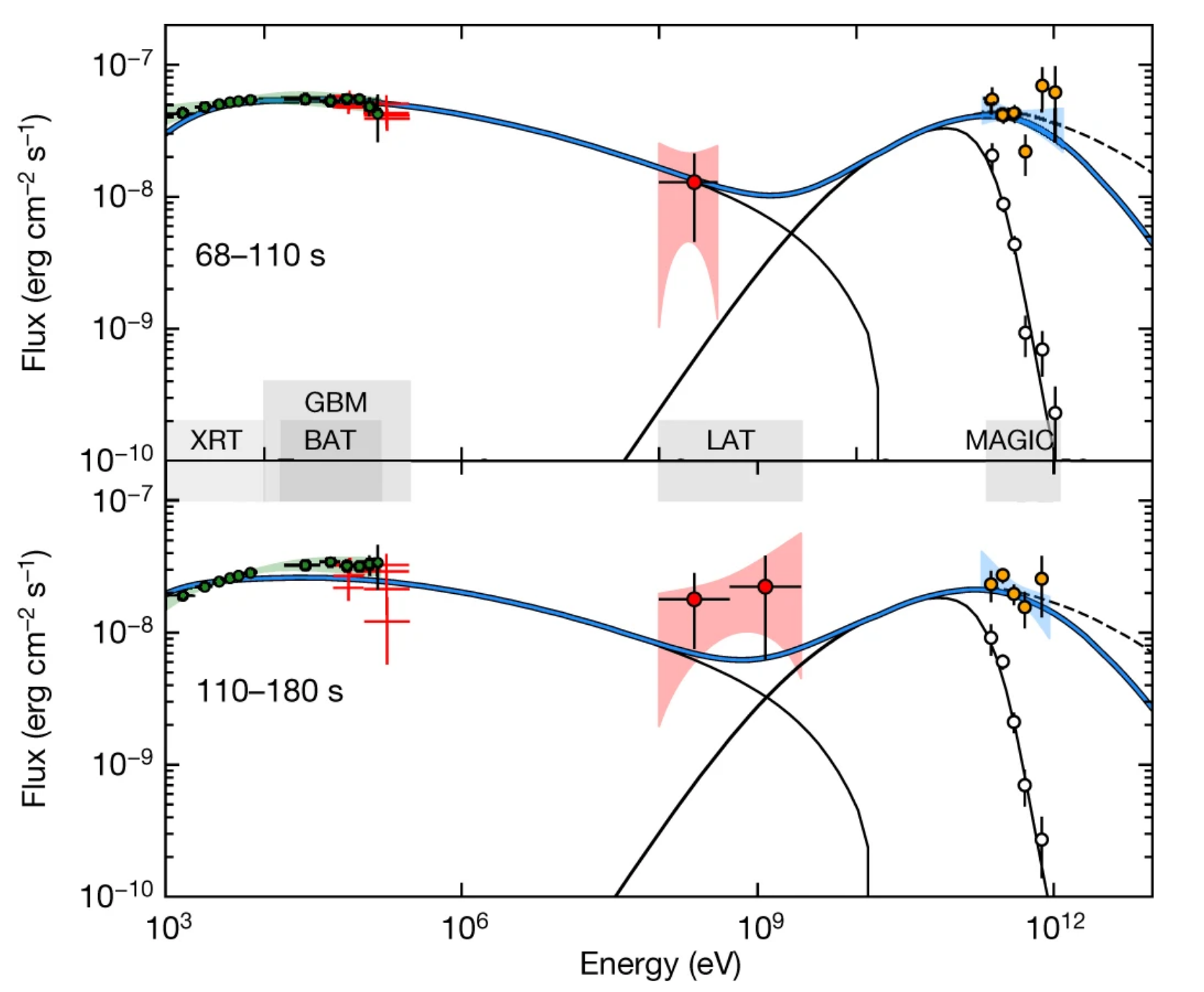 Energy spectrum is extending to TeV energies

Significant energy released in TeV domain

Afterglow curve is parallel to X-Ray afterglow

LST will detect 10 times more events than MAGIC and HESS
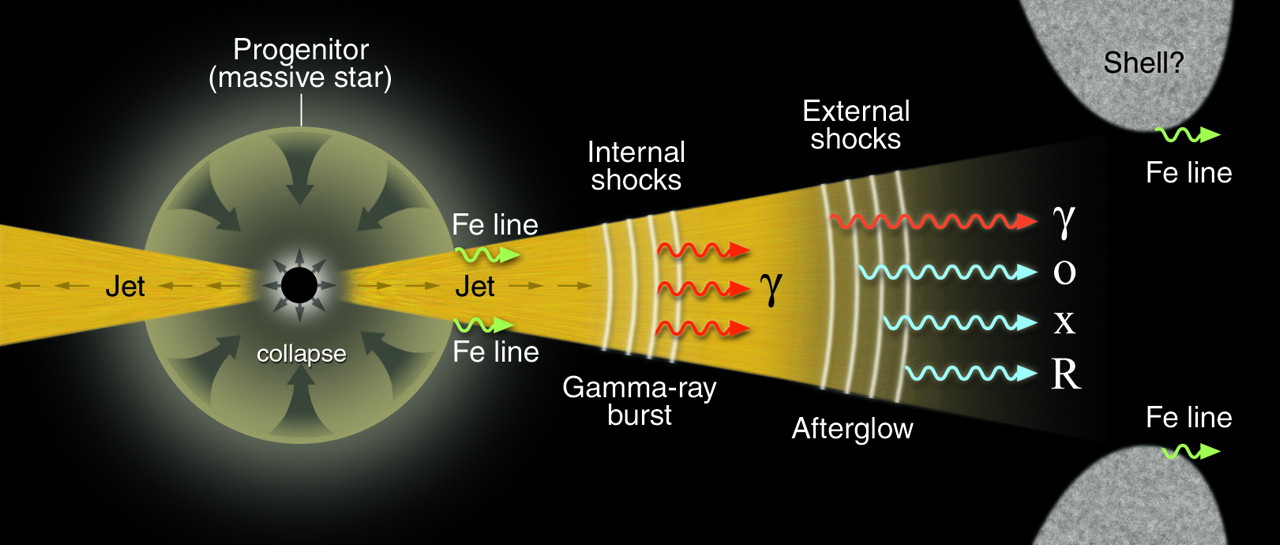 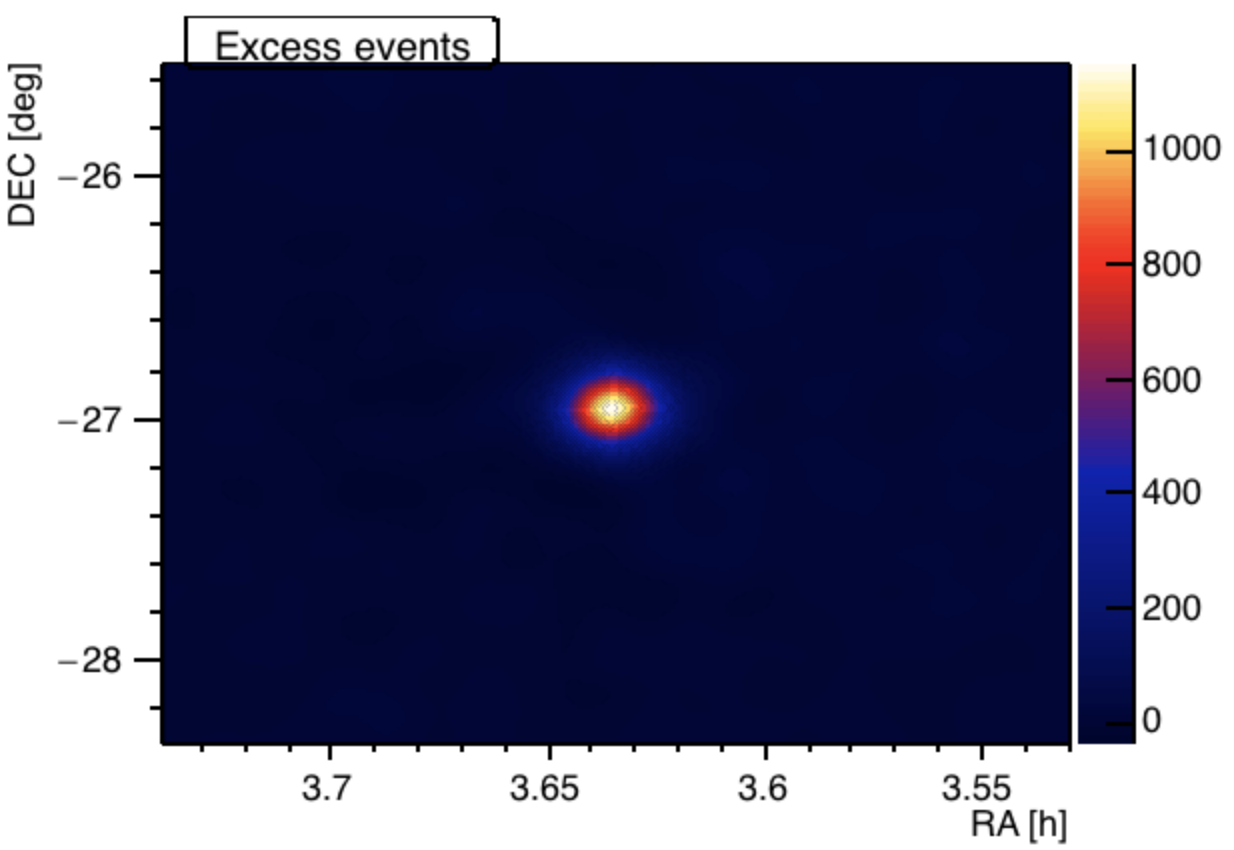 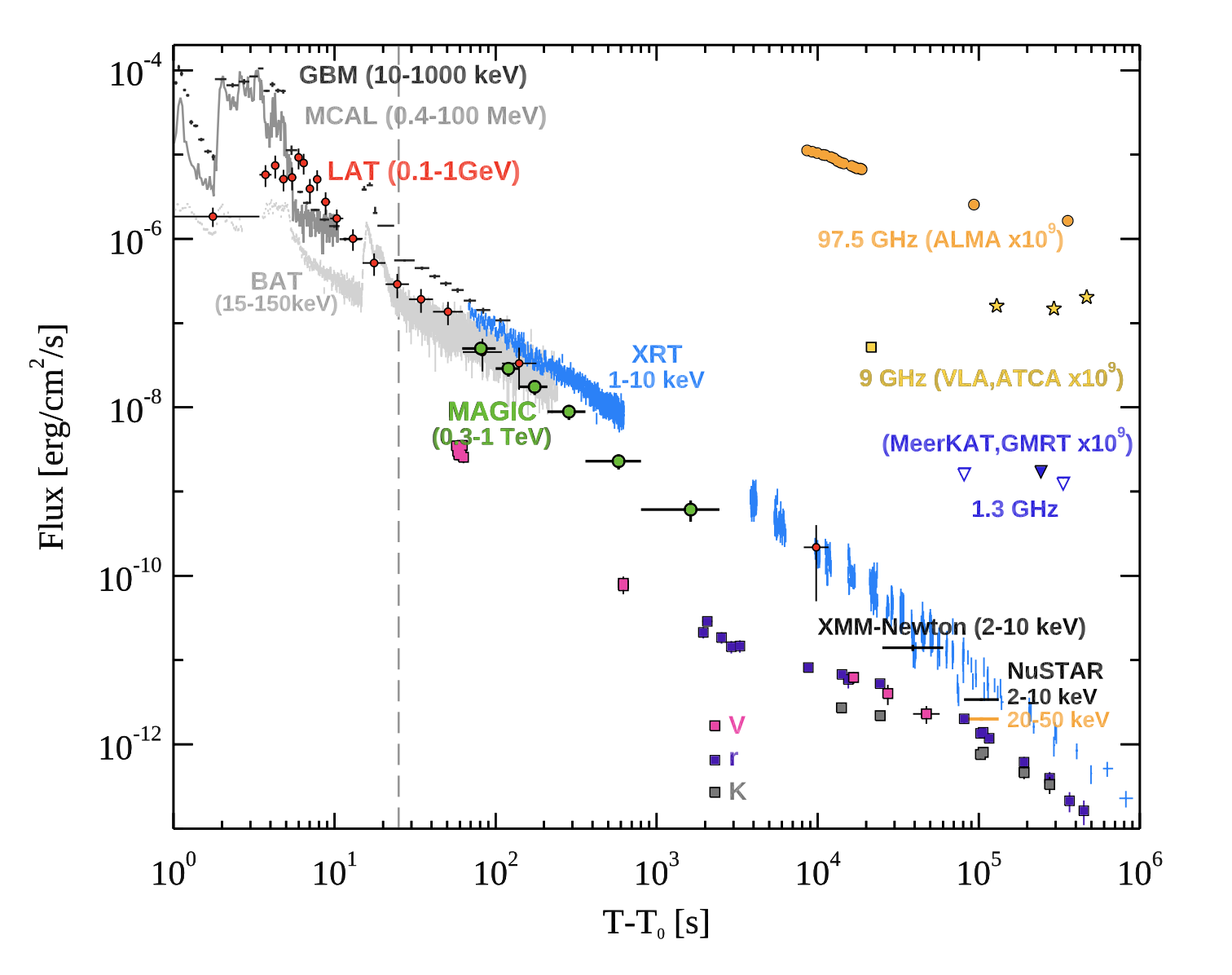 TeV GRB190114C Skymap Bg. free
Redshift Distribution from SWIFT GRBsW. J. Azzam et al. 2014
LSTs
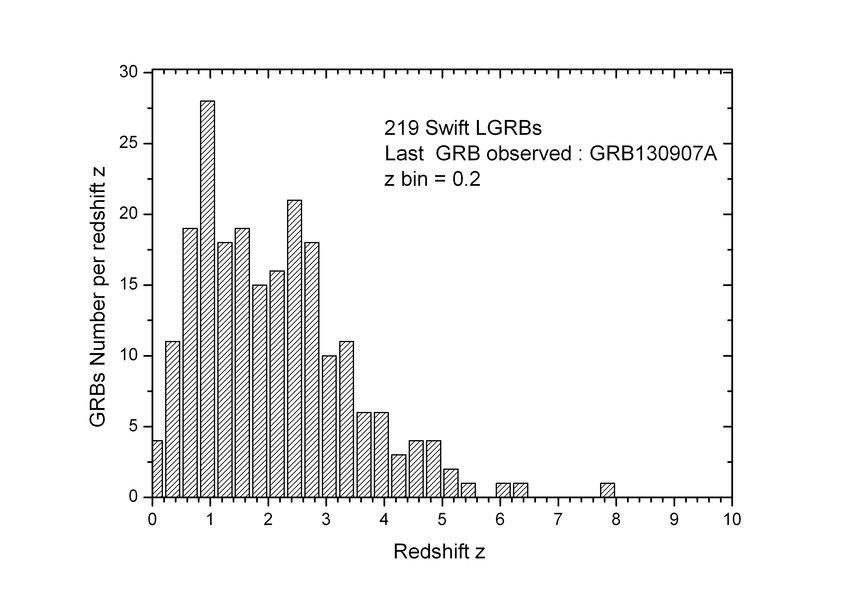 MAGIC, HESS
15 GRBs in z < 0.5
112 GRBs in z < 2.0
164 GRBs in z < 3.0

LST will increase 
the detection probability x10
IC170922A / TXS 0506+056 PeV Neutrinos may come from distant UHECR sourcesThe source density relates with the Star formation rate
Ice Cube Observation (~300TeV)
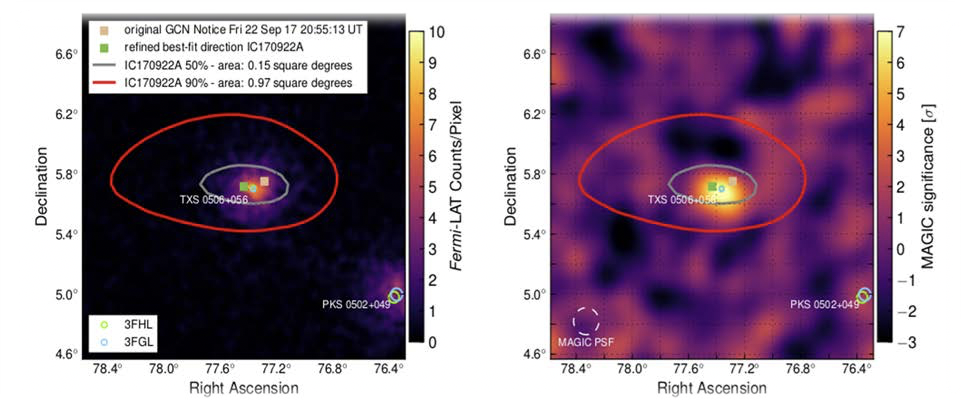 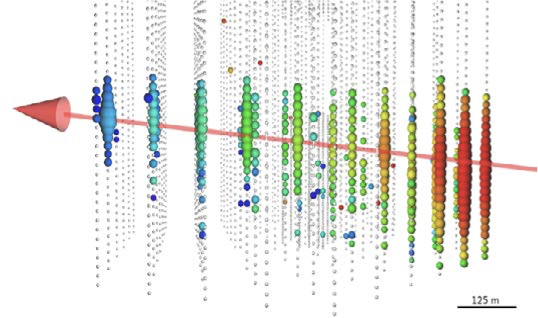 Fermi LAT
(>100 MeV)
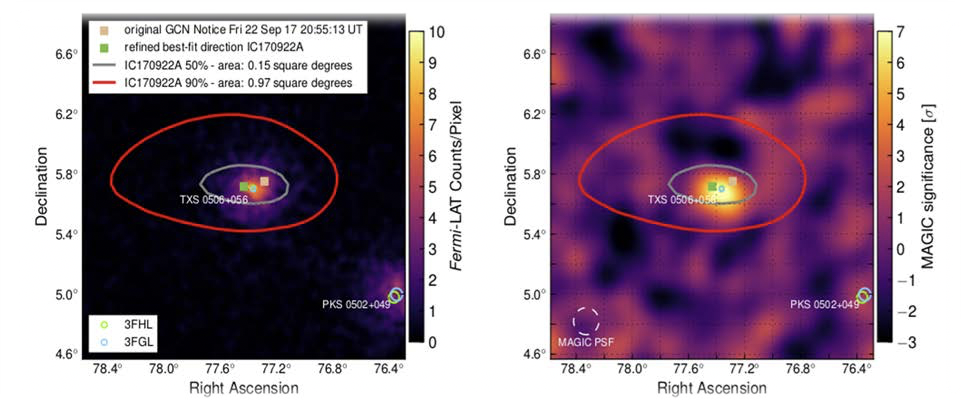 Lepto-Hadronic Scenario
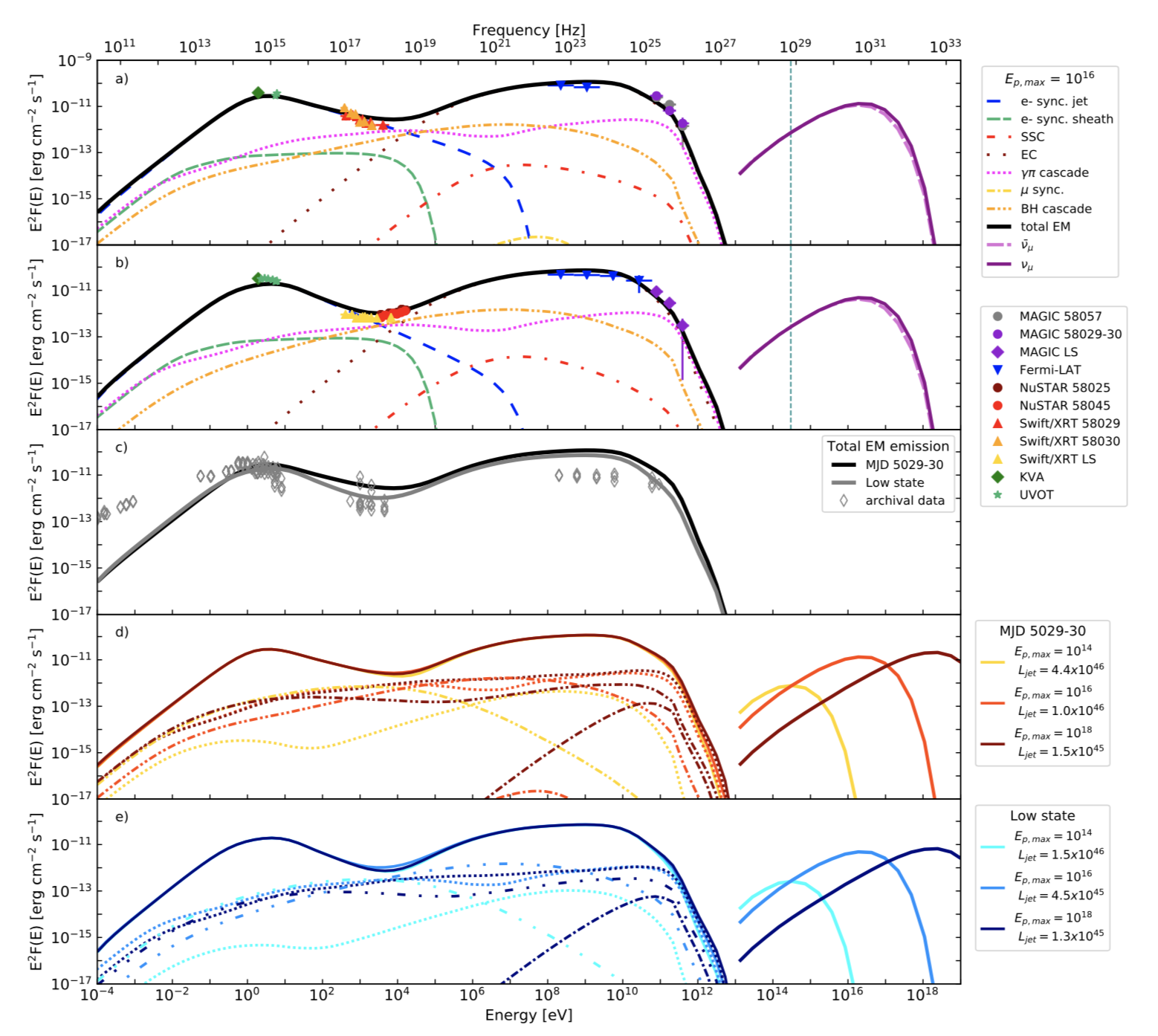 MAGIC
(>100GeV)
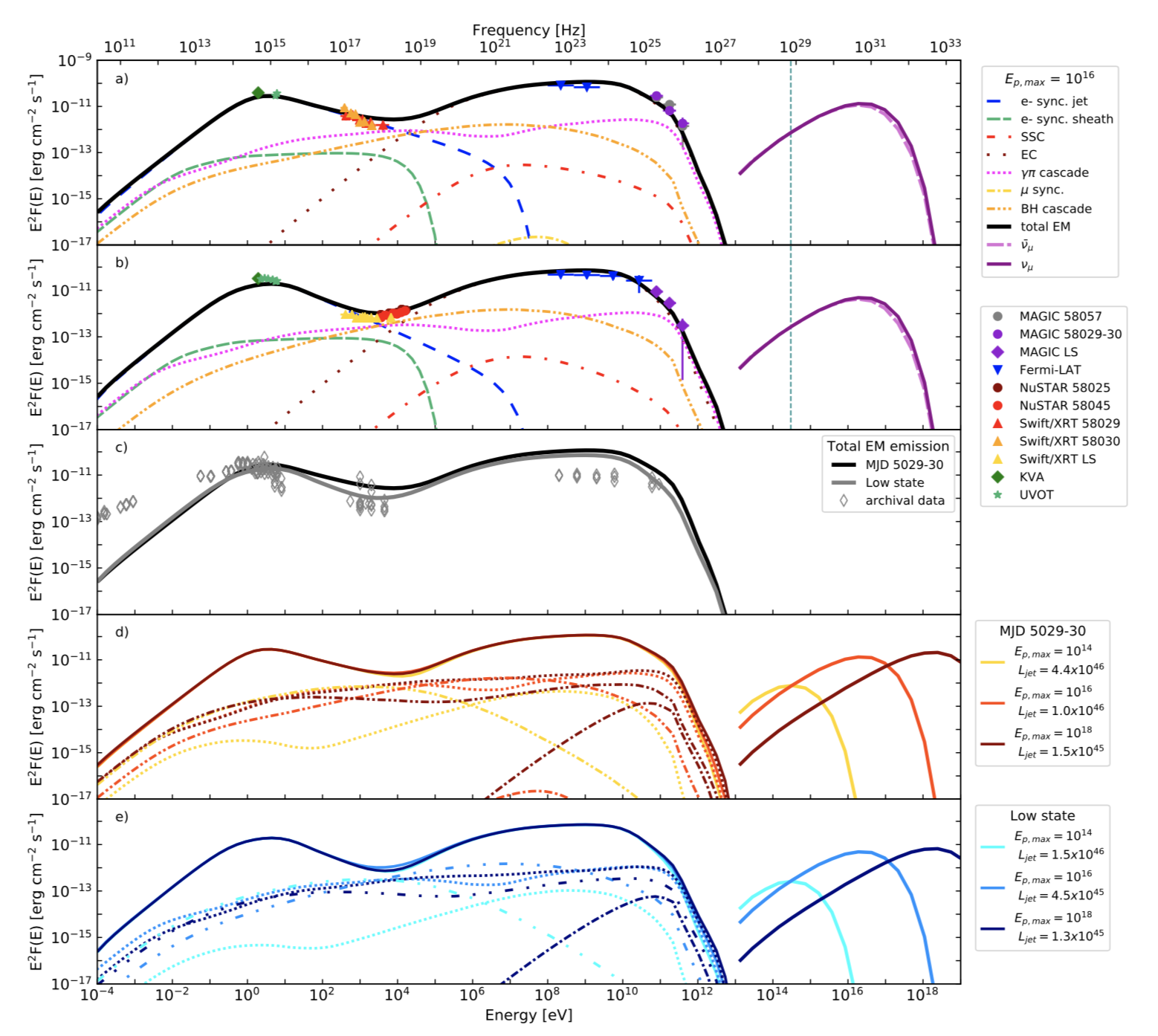 GTC Observation z = 0.3365
S. Paiano et. al 2018
Multi-Messenger and Multi-WaveLength Astrophysics
Astrophysics
Particle Physics
ASTRO-PARTICLE PHYSICS
Cosmic Ray Physics
High Energy Astrophysics
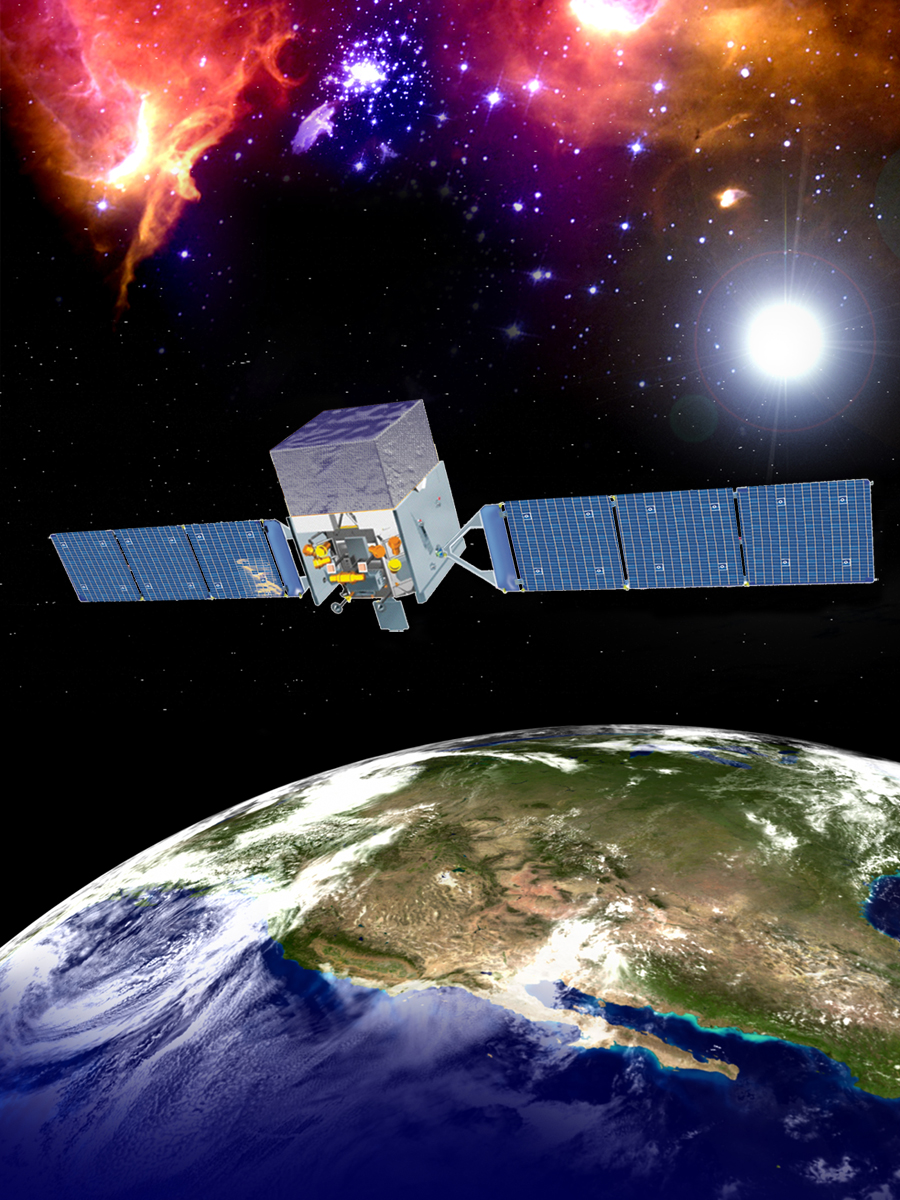 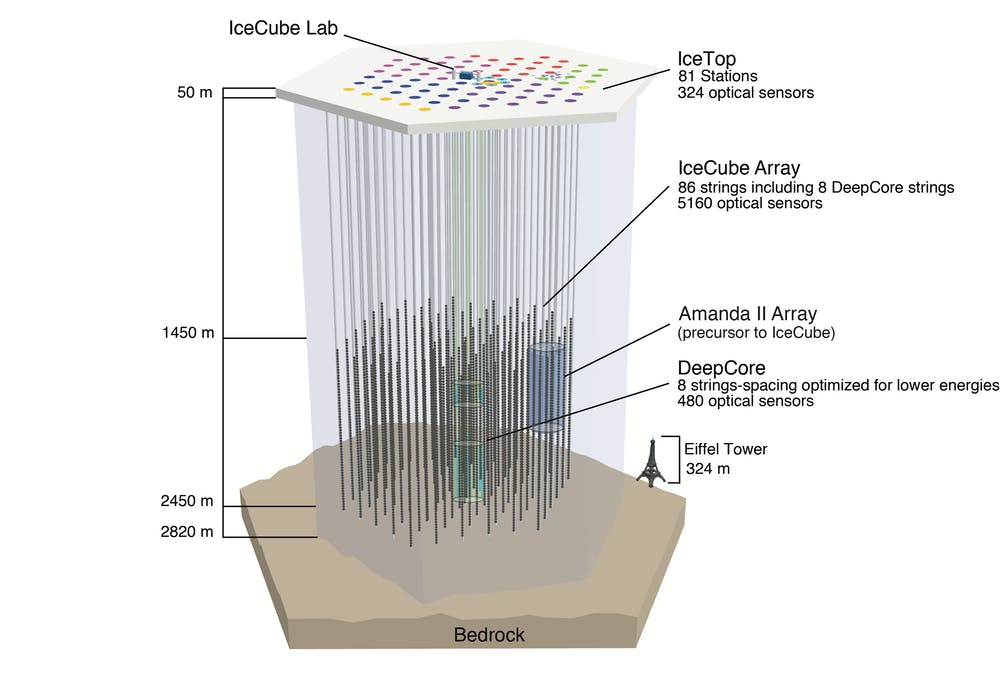 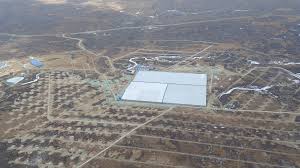 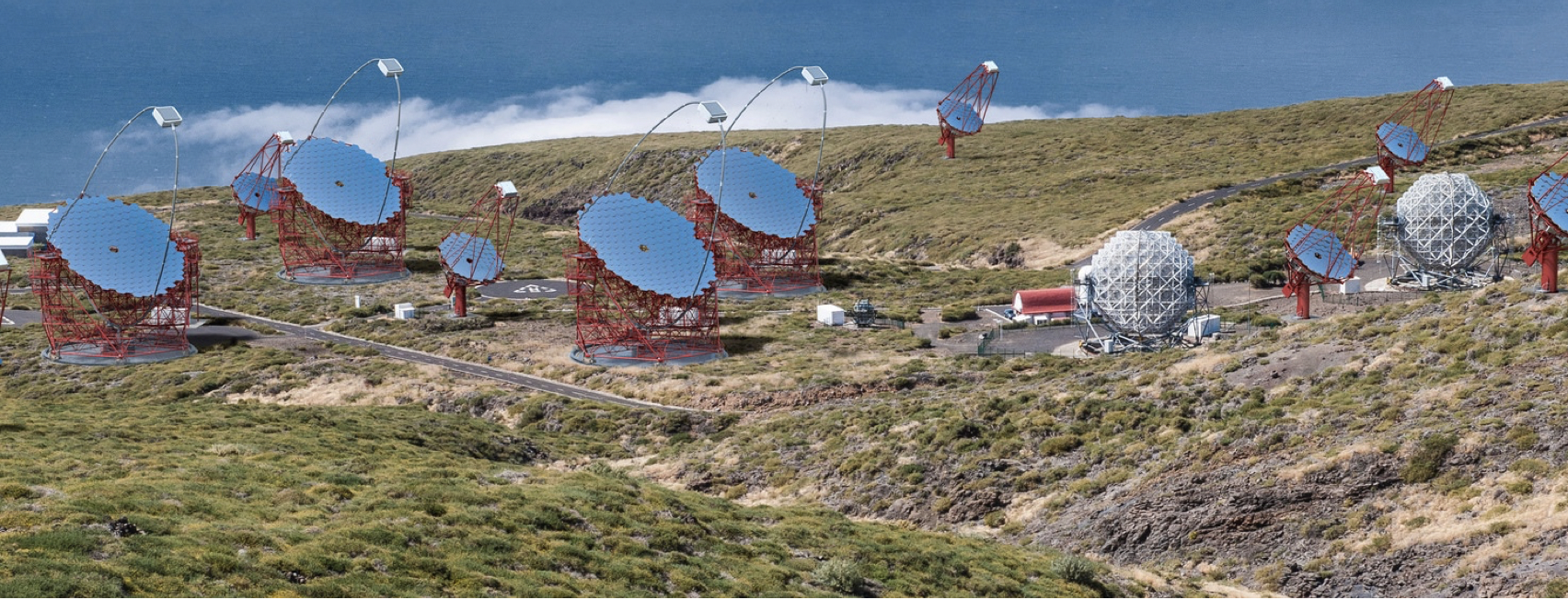 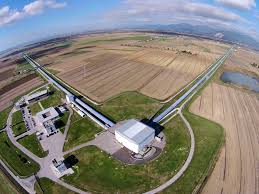 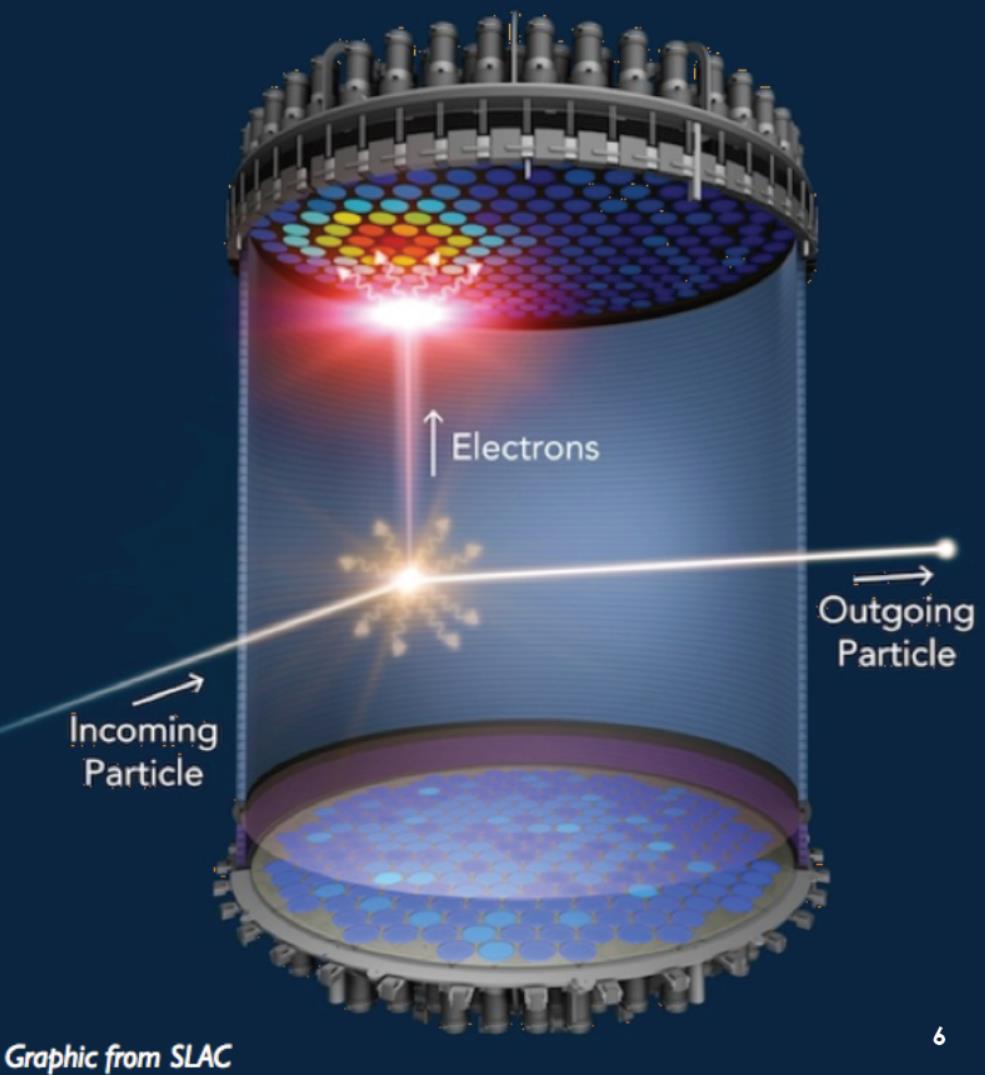 ASTRO-PHYSICS
Gamma Ray Bursts, Black holes, 
Neutron Stars, Space and Time
PARTICLE PHYSICS
Dark Matter, Neutrino
Energy Frontier
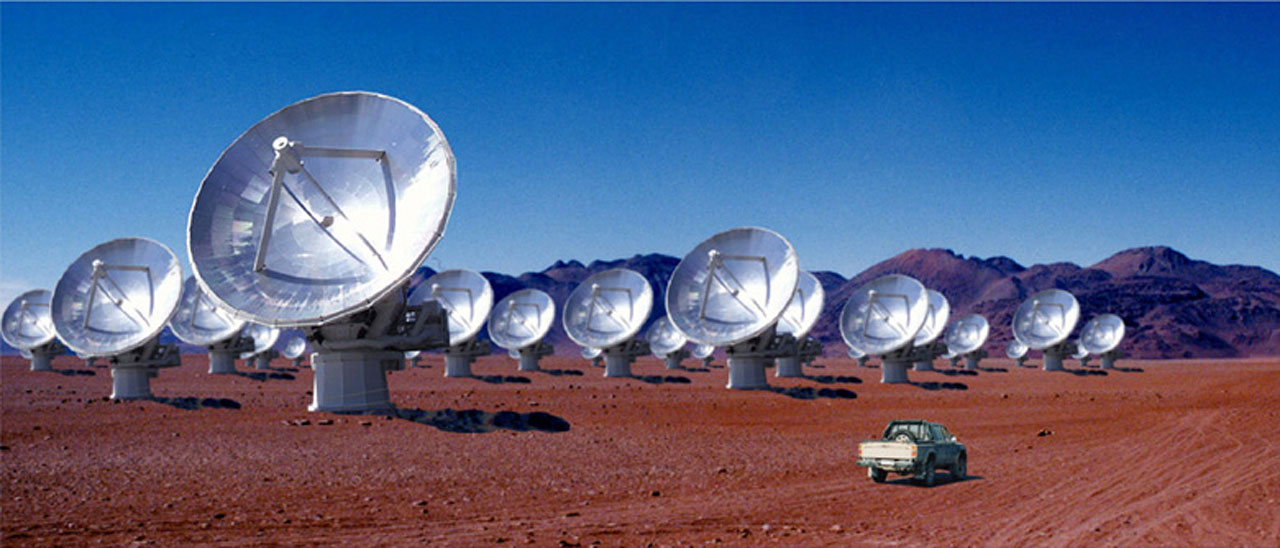 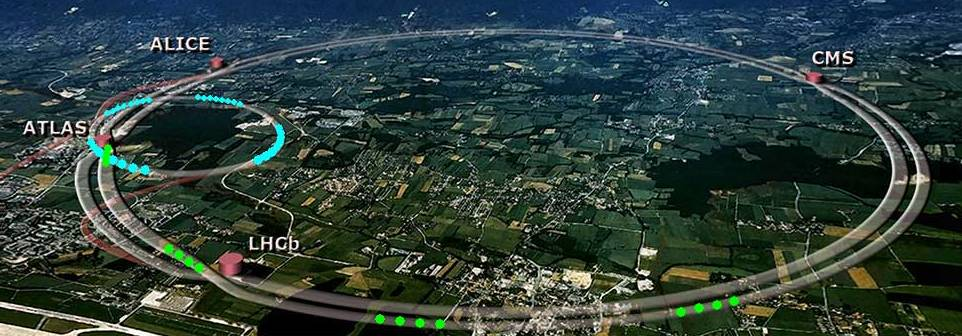 Concluding Remark
Thank you very much for participating in this workshop during the very difficult situation with the COVID-19 pandemic.
We have seen many interesting results from Fermi, LHAASO, IceCube, MAGIC, and NANTEN
EBL study from Fermi encouraging
Exciting new results from LHAASO
Multi-Messenger Astronomy with IceCube
Extreme Blazars and pulsars from MAGIC
RXJ 1713 detailed study by Fukui-san
etc. etc. etc.
These new results give us a strong pressure that we shall complete the construction of four LST array and join MM and MWL astronomy ASAP.
We appreciate your participation and contributions very much. I have seen the bright future in MM and MWL astronomy. 
Thank Yoshida-San and other colleagues for organizing this workshop
See you again next year!
Dark Matter SearchSensitive Mχ:　200GeV - 10TeV
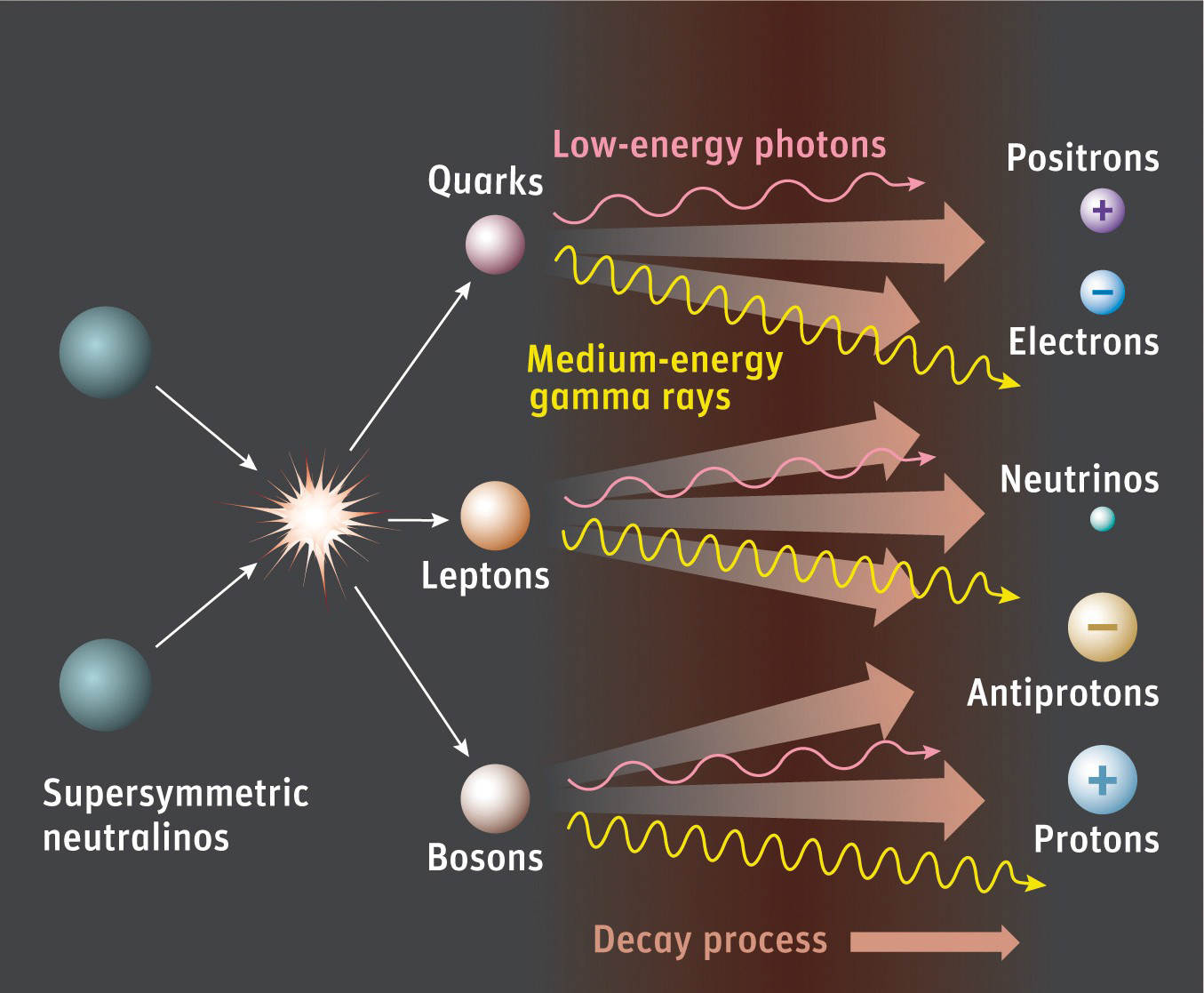 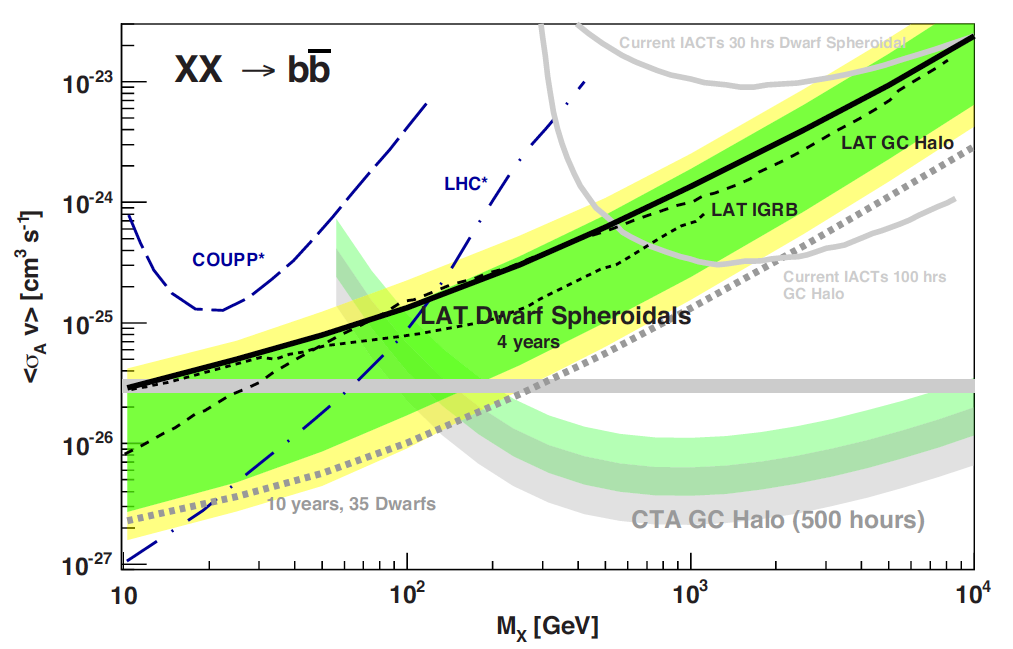 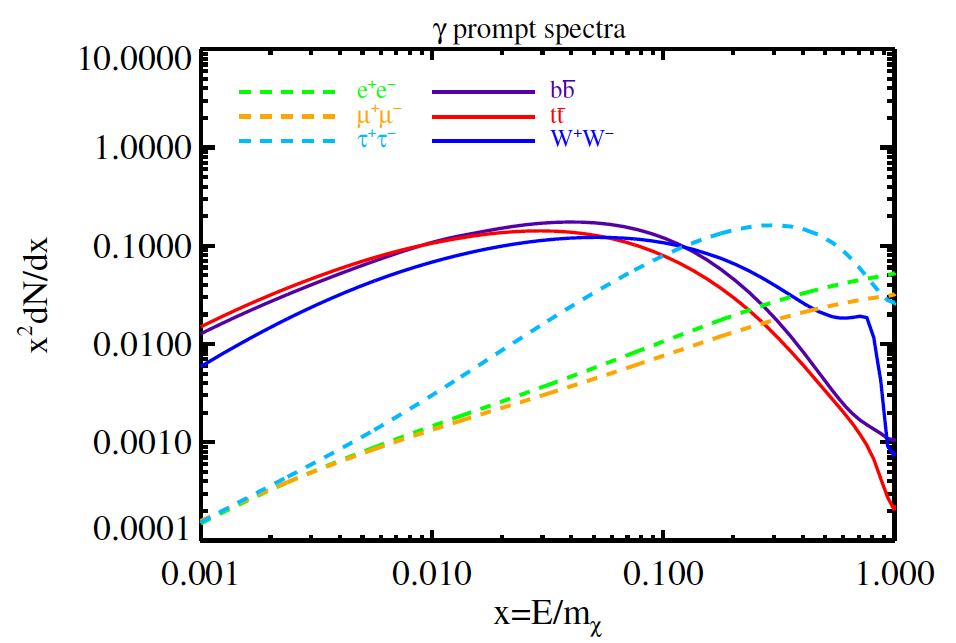 Canonical-σ
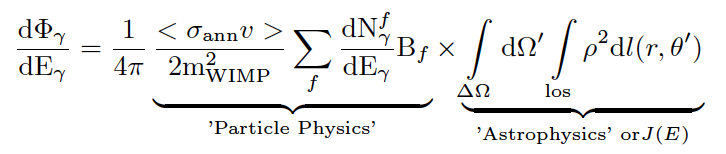 Particle Physics
Astrophysics
CTA gives the stringent upper limit.
Stefan Funk 2015
Gamma rays from Annihilation produce the bump around 1/10 -1/20 Mχ  20GeV-1TeV domain